Group 1
EUROPROJECT
2018
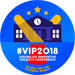 asd
Anna Andreadi, Ameline Capoen, Mariana Dias, Mina Hedeshi, Olli-Pekka Louniala, Carolina Piletti
[Speaker Notes: introduce yourselves.]
Our definition
Context - why?
Our action plan
The resources we need
The obstacles 
Expected results
Our challenge!
Not studying for school but for ourselves - for our future life.
[Speaker Notes: During this conference we discussed about our view on the school of tomorrow. We talked about what we like and dislike about our schools but most importantly what we’re missing. After two days of debating and a little bit of arguing, we agreed on a common goal. We don’t want to study for school but for ourselves and our future life.]
What can the school offer to get the best out of us?
Definition of our ideal school of tomorrow: The school of the future should seek the student’s personal accomplishment, build his confidence, embrace self development and knowledge by promoting our well-being, being open to the world and allowing us to be curious.
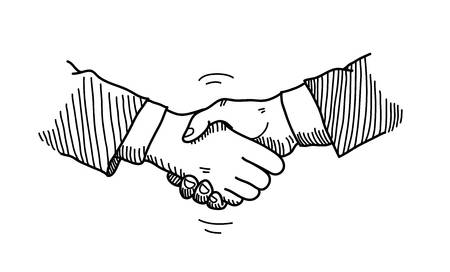 [Speaker Notes: A question we think needs to be solved during this conference is “What can the school offer to get the best out of us?” To answer we created a definition of our ideal school of tomorrow and started from there. To us the school of the future should seek the student’s personal accomplishment, build his confidence, embrace self development and knowledge by promoting our well-being, being open to the world and allowing us to be curious.]
2. Context
Why?
As adolescents we face difficulties finding our way to adulthood
Observation:
we don’t think that our school systems are preparing us for adulthood
serious topics are not discussed enough
sometimes even the important things get left out
3. Our action plan
Having people who faced modern society problems talk about what they went through.
Planning lessons to discuss the previously mentioned topics.
Implementing lessons on how to become an adult/citizen
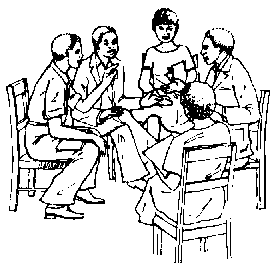 [Speaker Notes: after concluding our main observations and problems of our current schools;we thought of a way to solve them:
 to discuss serious topics -we would have people who faced modern society problems (like domestic abuse, drug addiction, alcoholism, etc.) talk about what they went through or planning lessons where these topics will be discussed
-to be prepared for adulthood- we thought of implementing lessons on how to become an adult or citizen
(like how to find a job, about political system of the country (how to vote); how to sustain themselves, sexual education )]
4. The Resources
Awareness spreading:
having teachers involved to find someone willing to come.
having ½ day free for this activity and the rest of the day for it to be discussed in classes (4 times a year).
Lessons on how to become a citizen/adult:
having multiple teachers come together.
having proper trainings organized for teachers.
having 1 hour dedicated for this class.
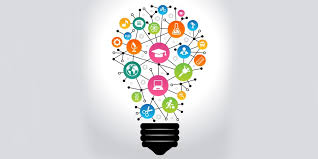 [Speaker Notes: Concerning the resources we think teachers should be available and open to the students and find experienced people to come by and talk to them about a variety of subjects. After they should discuss the problem and the solution all together and as a result the students should gain a lot of informations. 
have the opportunity to bring teachers of different subjects to come together and talk about a common subject that affects many kinds of people. teachers should often be updated with new information and not stay on the oldfashion teaching ways. for these types of classes schools should dedicate one hour per week]
5. The Obstacles
Are the resources available?
would people be comfortable to come to the school and talk in front of an audience of students?
is it possible to create a new subject?
are there gap hours available?
would there be teachers interested in teaching these lessons?
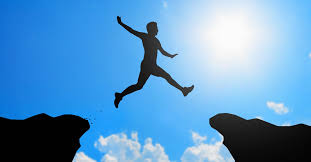 [Speaker Notes: The obstacle we could find is the unavailability of the resources: we don’t know if people would be comfortable to come to the school and talk in front of an audience, also there could not be the possibility to create a new subject, to find gap hours available or find teachers interested in teaching these lessons.]
6. What we’re expecting
students need to take part in the decision making process 
their needs and ideas need to be heard and taken in consideration
the schools of tomorrow need a select group to work as the voice of the students
a democratically formed student council
the motto of the school of tomorrow needs to be:
  “Not studying for school,		
but for life.“
[Speaker Notes: So now you might raise the question:

How are these things going to put into practise? 

Well if you think of what we’ve done today and the day before, it’s been us, the students thinking about what we like in our schools, and what kind of things we want for the schools of tomorrow.

But the word tomorrow speaks of a time far away from now. When we had conversations about the kinds of schools were studying currently, we found it problematic that some schools didn’t consider the thoughts and ideas of the students at all when making decision about them. 

So for the school of tomorrow, we want you, the teachers and principles to ask the students, do they think your ideas will actually work in the field - from the students perspective.
The concrete idea what we have here is that the schools will democratically form a council of students that will function as the voice of the student community.

And as we have talked earlier, we want that the entire school system is built on the the princilple that everything that we do, and everything that we study is 
not for school, but for life.

And this concludes our presentation --]